Supporting the FCP workforce
Olivia Allen – Physiotherapy Ambassador
Karen Usher – Paramedic Ambassador
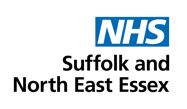 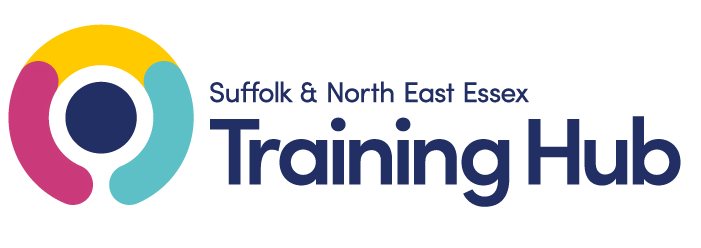 1
[Speaker Notes: Introduction for me and Karen: supporting FCPs across SNEE

Aim of intro: 
2 pre-recorded presentations in this section:
CSP – in-depth info on supporting/imbedding FCP role
CQC update


Main aim of session: Extreme importance of imbedding these roles efficiently which CSP presentation will cover


Key messages/information to get across before delivered…]
Multi-professional FCP Role
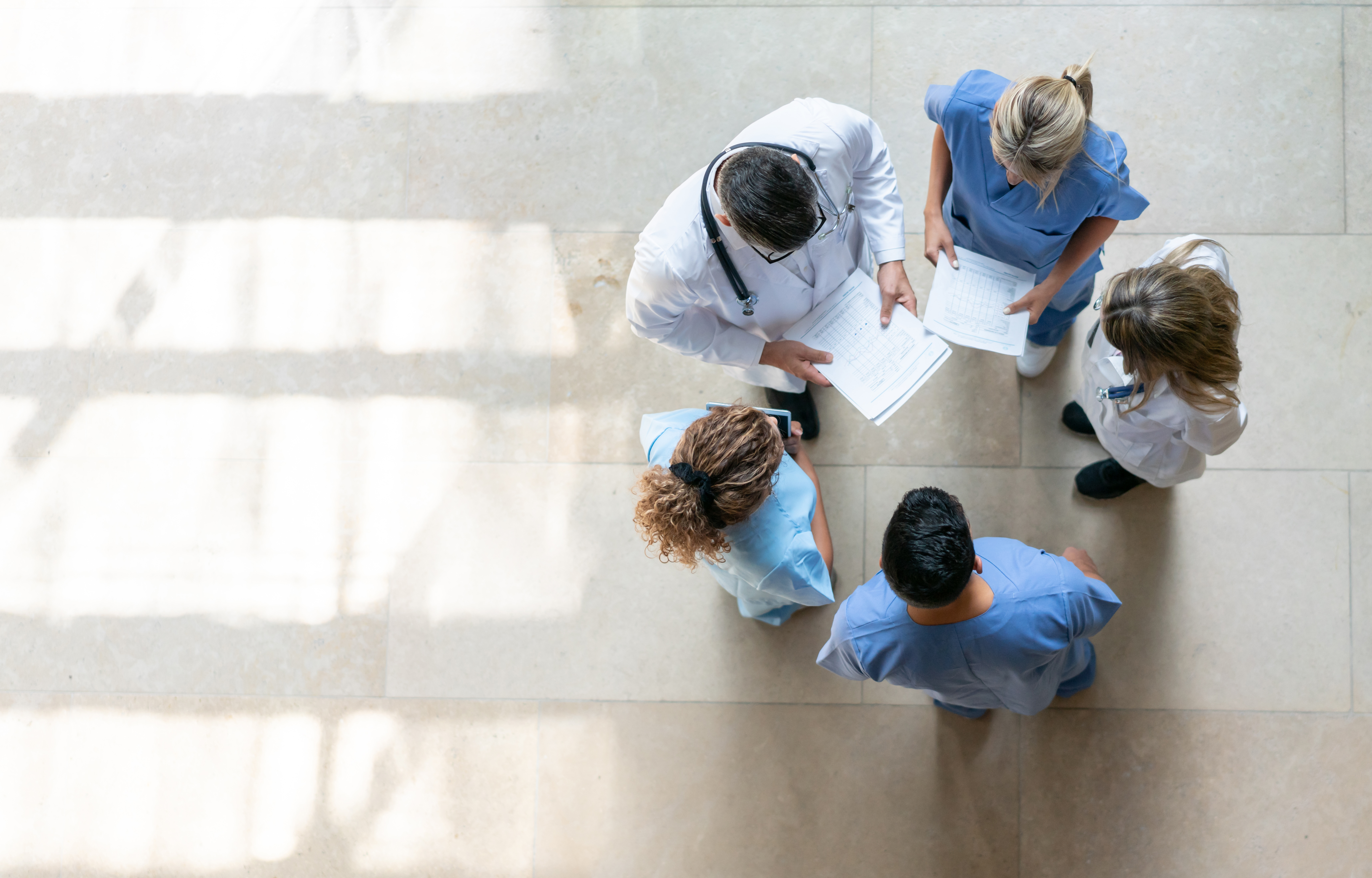 Supporting FCP the workforce
2
[Speaker Notes: Important to raise awareness that FCP roles are growing across professions.

Physios/paramedics today but there are other professions which are being already introduced or will be introduced into PC over the coming months and years.

Important that the FCP role is recognised across these professions]
NHS Long Term Plan (2019)
In line with the Forward View and the General practice forward view, improving care outside hospitals is one of the headline commitments in the plan.
Supporting the AHP workforce
3
[Speaker Notes: Where has the FCP role emerged from?]
“
The result will be the creation – for the first time since the NHS was set up in 1948 – of fully integrated community-based health care.
”
NHS England
Supporting the FCP workforce
4
Additional Roles Reimbursement
The Network Contract DES Additional Roles Reimbursement Scheme provides funding to support the expansion of workforce within primary care by an additional 26,000 roles by 2023/24. Through PCNs, general practice will be able to access funding via this scheme, allowing them to support the recruitment or engagement of services for a wide range of roles:
Supporting the FCP workforce
5
FCP’s in Primary Care Networks
First Contact Physiotherapists
First Contact Occupational Therapists
First Contact Podiatrists
First Contact Dieticians
First Contact Paramedics
Supporting FCP the workforce
6
[Speaker Notes: 5 FCP Roles that have published HEE Roadmaps/Guidelines.

The First Contact Practitioners and Advanced Practitioners in Primary Care: Roadmaps to Practice are supportive documents that provide a clear educational pathway from undergraduate to advanced practice for clinicians wishing to pursue a career in primary care.

Clinicians completing the capability framework will be recognised by Health Education England’s Centre for Advancing Practice and will be placed on a First Contact Practitioner directory in due course.]
The Multi-professional FCP role
Standardisation of quality provided across multiple professions at this level of practice.
Supporting FCP the workforce
7
[Speaker Notes: Where did the FCP Role originate?


FCP roles began with the development of the FCP Physiotherapist in 2014, in response to the shortage of General Practitioners (GPs) in Primary Care

FCP roles are designed to support GPs as part of an integrated care team and to optimise the patient care pathway by seeing the right person in the right place at the right time

As the FCP role evolved it created a template for other professions to use and develop FCP roles in Primary Care

This created an assurance that there was a standardistion of quality provided across multiple professions at this level of practice.  This standardization assures governance and ultimately patients' safety, ensuring capability within an agreed scope of practice.]
Key messages
Supporting FCP the workforce
8
[Speaker Notes: Clare Aldridge is CSP Professional Advisor – Physiotherapy MSK perspective.  But all guidelines and resources can be used across the professions – recommended in Roadmap’s.

In depth overview of how we imbed and support our FCP workforce in practice]
References
Principles of First contact physiotherapy: a resource to support service evaluation: FCP service evaluation resource FINAL Aug22.pdf (csp.org.uk)
what_fcp_offers_you_june2022.pdf (csp.org.uk) what an fcp offers you?
FCP service Implementation checklist (CSP, ) fcp_implementation_checklist_-_csp_example_may22.doc (live.com)  
Musculoskeletal First Contact Practitioner Services: Implementation guide: Musculosketal First Contact Practitioner Services – Implementation Guide (hee.nhs.uk)
Quick guides to embed your FCP service (CSP) FCP_GP Support Pack June22.pdf (csp.org.uk)
Network Contract Directed Enhanced Service Contract specification 2021/22 – PCN Requirements and Entitlements (Dec 21)NHS England Report Template 7 - no photo on cover
Supporting FCP the workforce
9